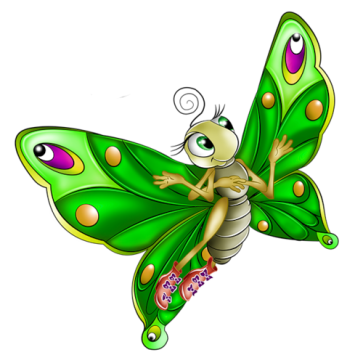 Картинный материал для презентаций по логопедииЖивотные.
Подборку составила учитель-логопед Н.О.Васильева
Животные холодных стран
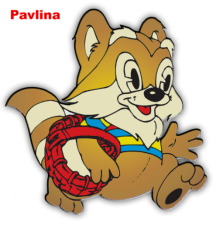 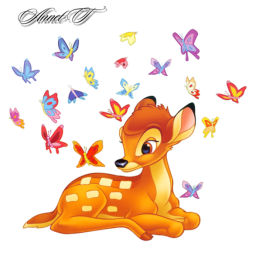 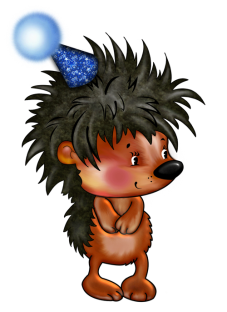 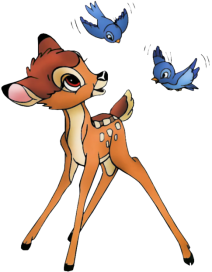 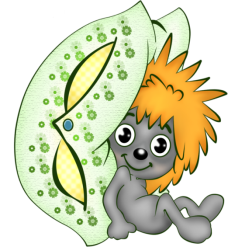 Животные холодных стран
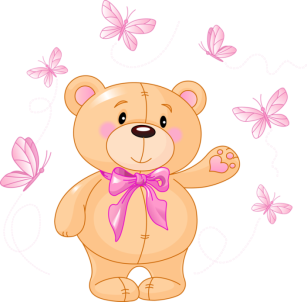 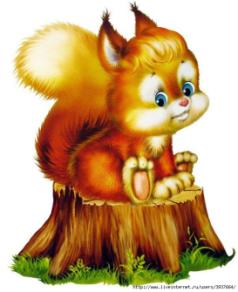 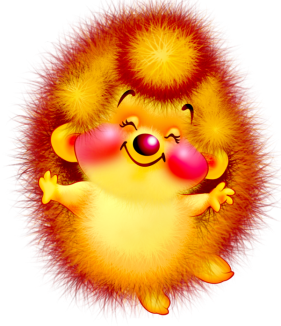 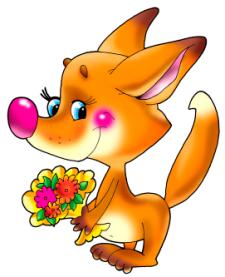 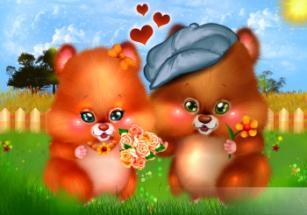 Животные жарких стран
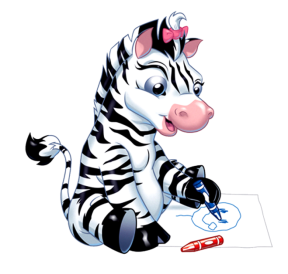 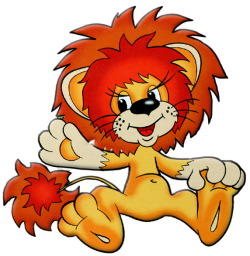 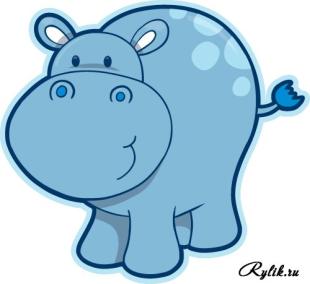 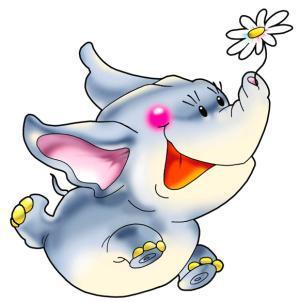 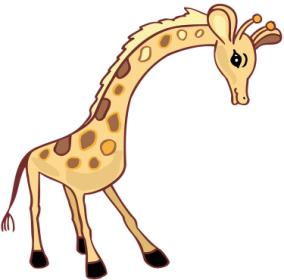 Животные жарких стран
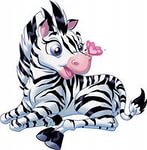 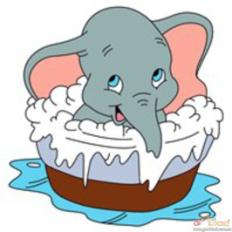 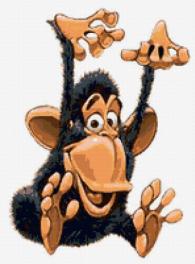 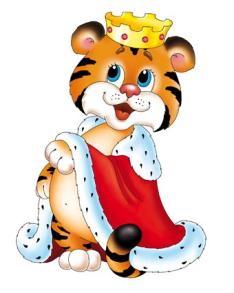 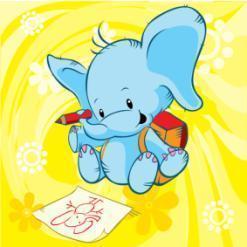